Муниципальное бюджетное дошкольное образовательное учреждение«Кузьмичевский детский сад «Улыбка»
Содержание работы педагога – психолога в условиях реализации ФГОС в ДО
Автор составитель: 
педагог – психолог первой квалификационной категории 
Исакова Ольга Александровна
Кузьмичи 2015
Целевые ориентиры
В раннем возрасте:
 Ребенок стремится к общению и воспринимает смыслы в различных ситуациях общения со взрослыми, активно подражает им в движениях, и действиях, умеет действовать согласовано;
 В короткой игре воспроизводит действия взрослого, впервые осуществляя игровые замещения.
 Любит слушать стихи, песни, короткие сказки, рассматривать картинки, двигаться под музыку.
К семи годам
Ребенок положительно относится к миру, другим людям и самому себе, обладает чувством собственного достоинства. Активно взаимодействует со сверстниками и взрослыми, участвует в совместных играх. Способен договариваться, учитывать интересы и чувства других, сопереживать неудачам и радоваться успехам других, адекватно проявляет свои чувства, в том числе чувство веры в себя, старается разрешать конфликты.
Ребенок обладает воображением, которое реализует в разных видах деятельности и прежде всего в игре.
У ребенка развита крупная и мелкая моторика.
Задачи:
1.Выявить уровень адаптированности детей к ДОУ,
 сделать максимально легким для ребенка.

2.Выявить уровень интеллектуального развития детей 
с последующей его коррекцией.

3.Повышение психологической компетентности педагогов 
и родителей.

4.Определение эмоционального  состояния детей.
Условия
Кабинет педагога - психолога
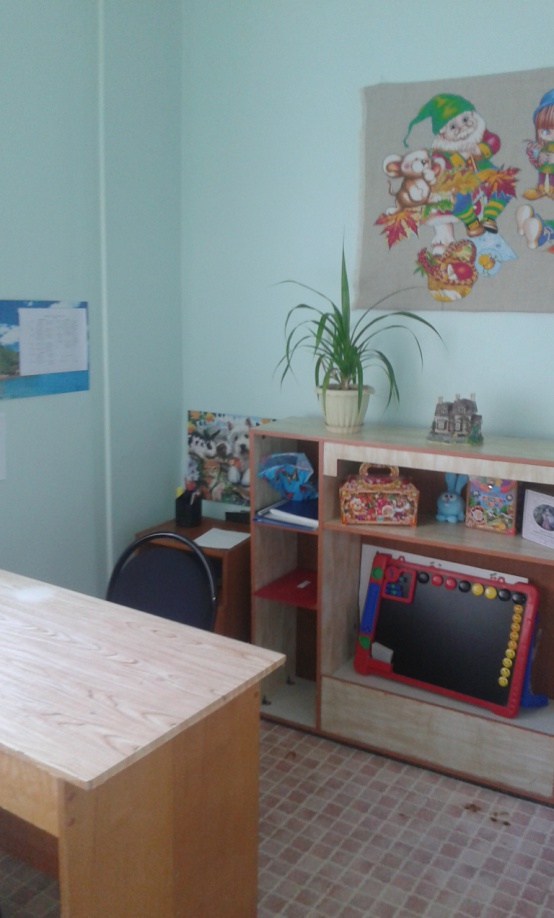 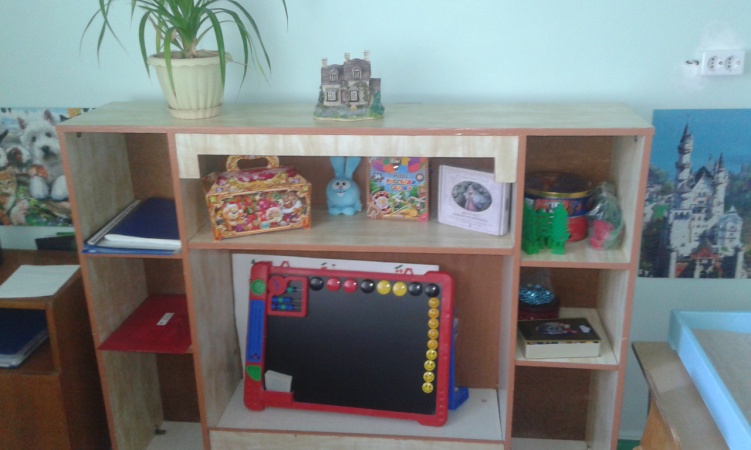 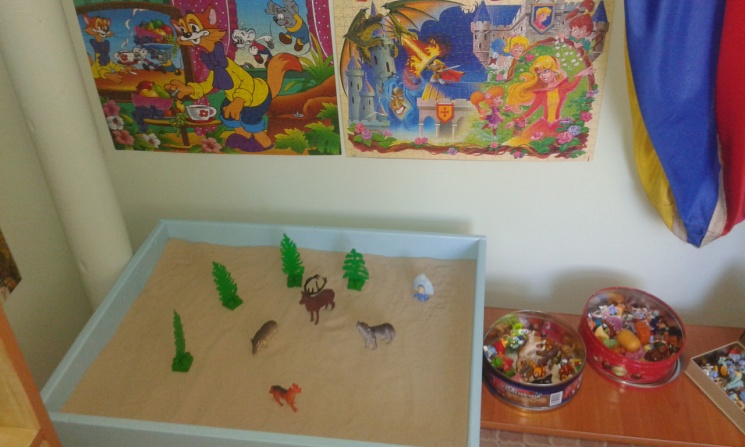 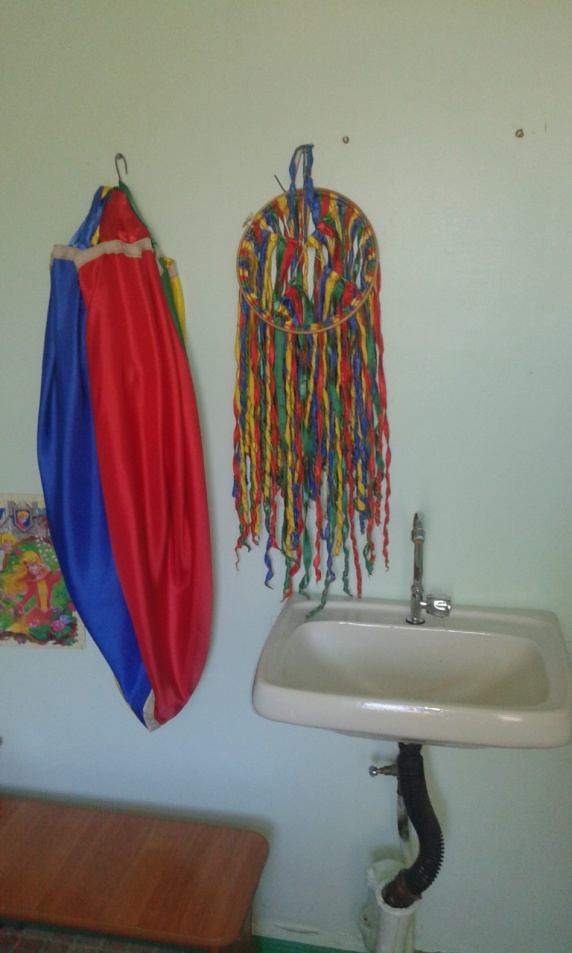 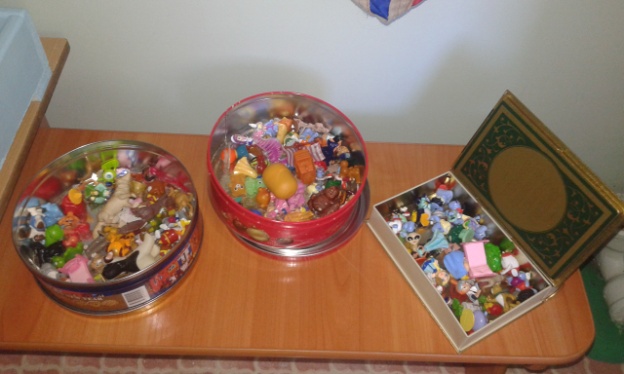 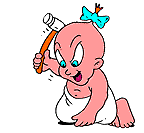 Адаптация
уменьшение тревожности, страха, 
агрессивности у детей
снятие мышечного напряжения
 безболезненное приспособление 
к новым условиям 
приобретение навыка общения со сверстниками
и положительно реагировать друг на друга
сплотить коллектив
положительно относиться  к садику.
Литература
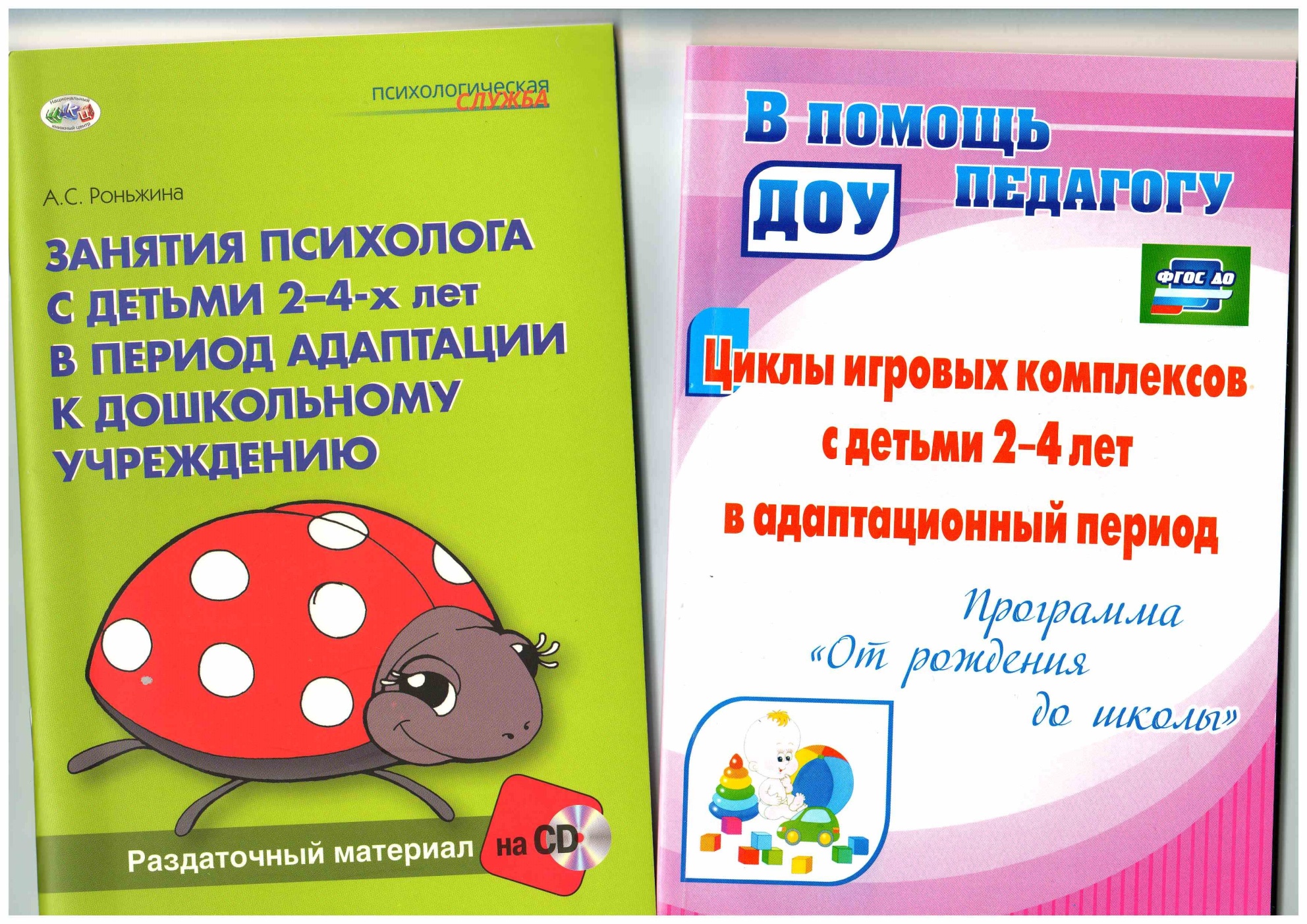 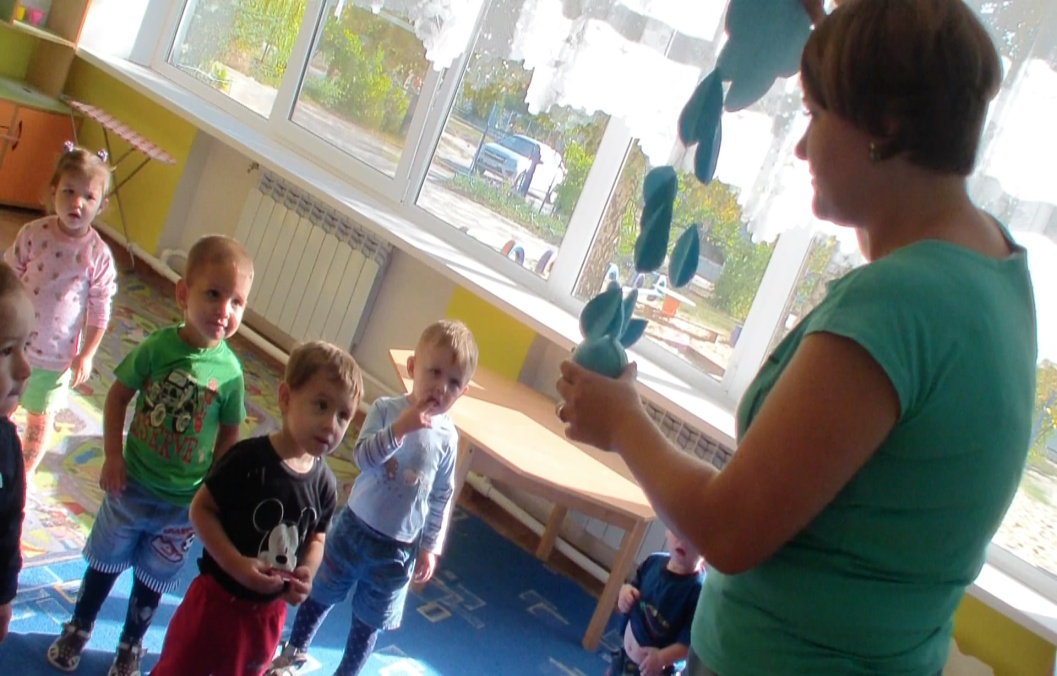 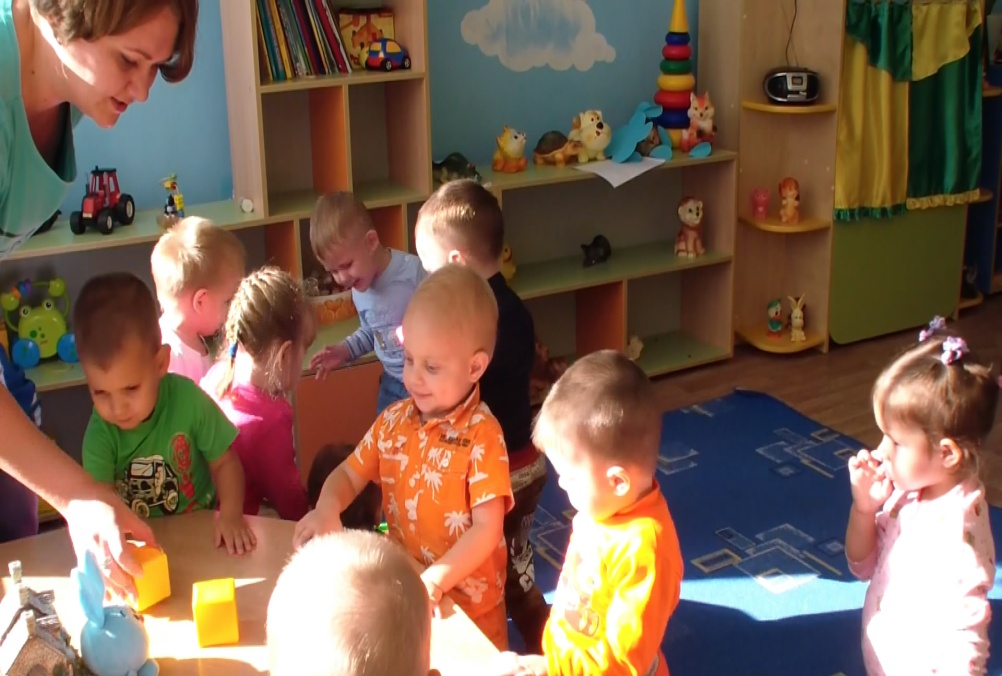 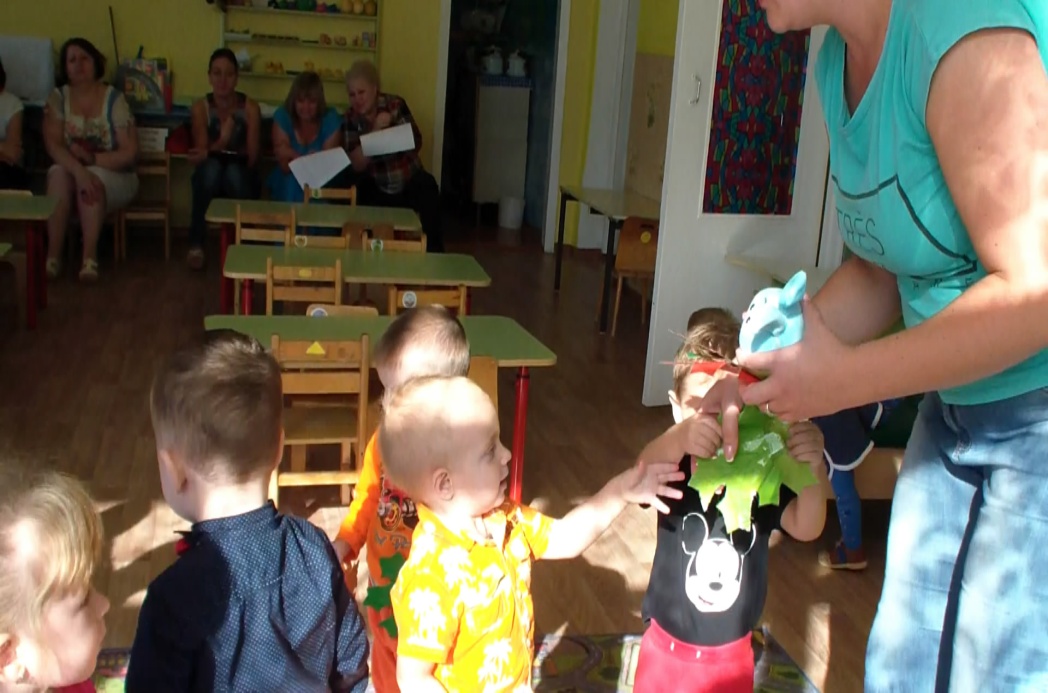 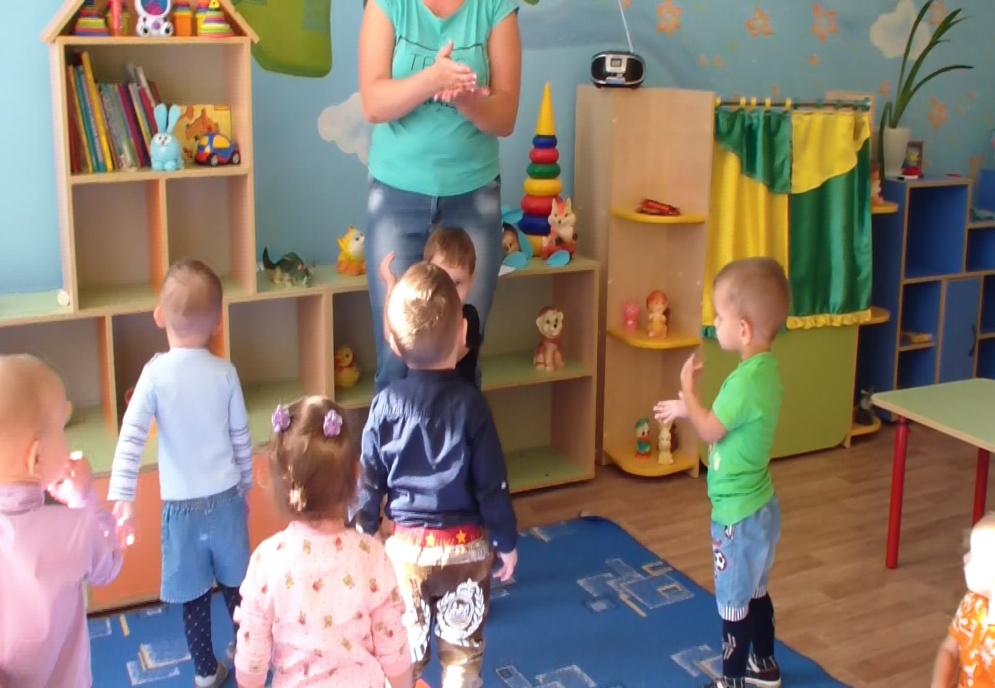 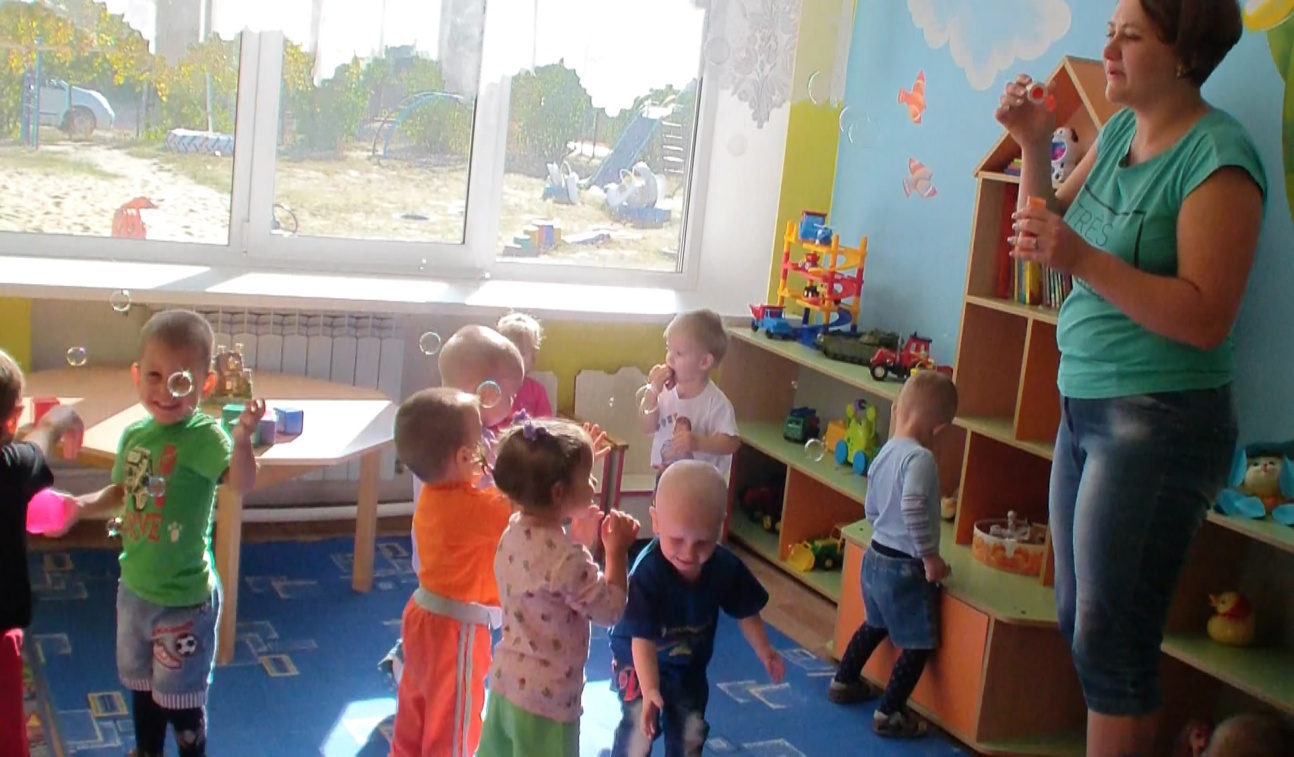 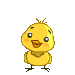 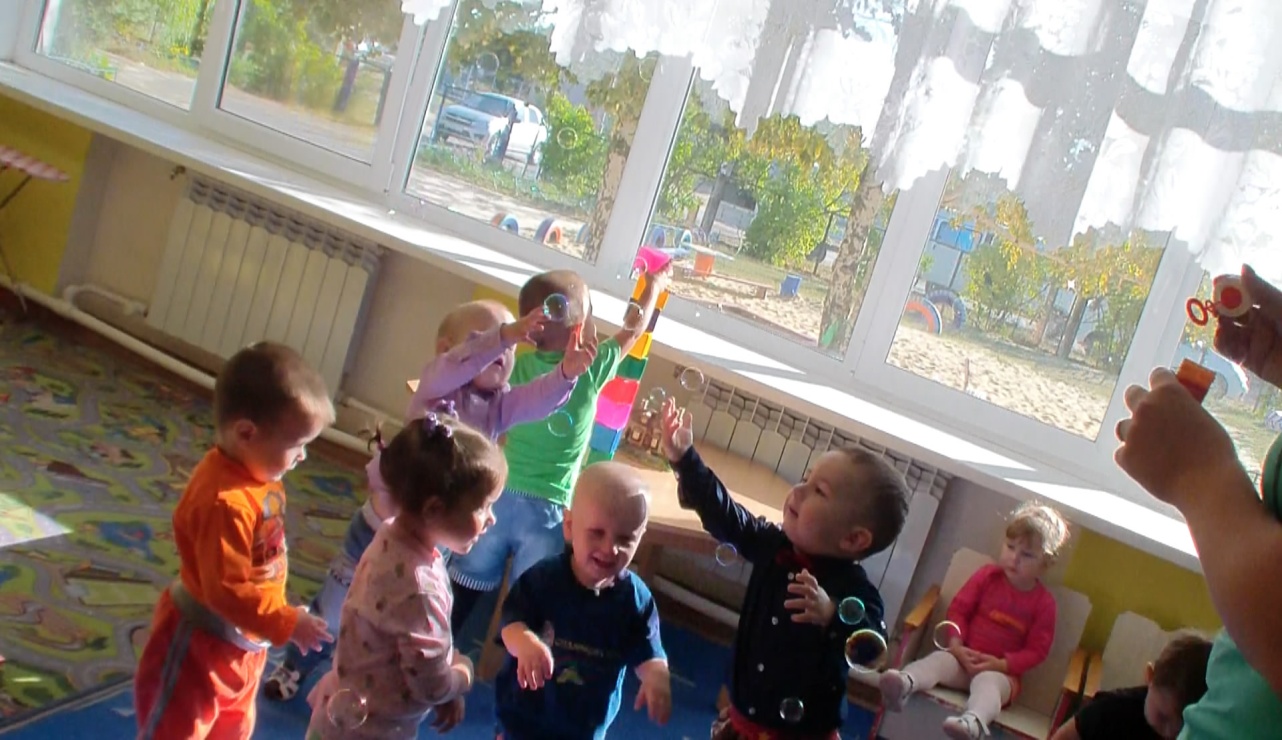 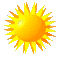 «Образ выпускника»
Диагностика готовности к обучению в школе
 детей 5-7 лет.
Диагностика направлена на изучение мотивационной готовности к школе, эмоциональной готовности, достаточно ли хорошо развиты у ребенка познавательные процессы, развитие мелкой моторики, развитие интеллекта и навыков общения у ребенка.
Выделения подгрупп после первоначального обследования для дальнейшей коррекционной работы.
Диагностика
Тестирование
Беседа
Наблюдение
Сказкотерапия
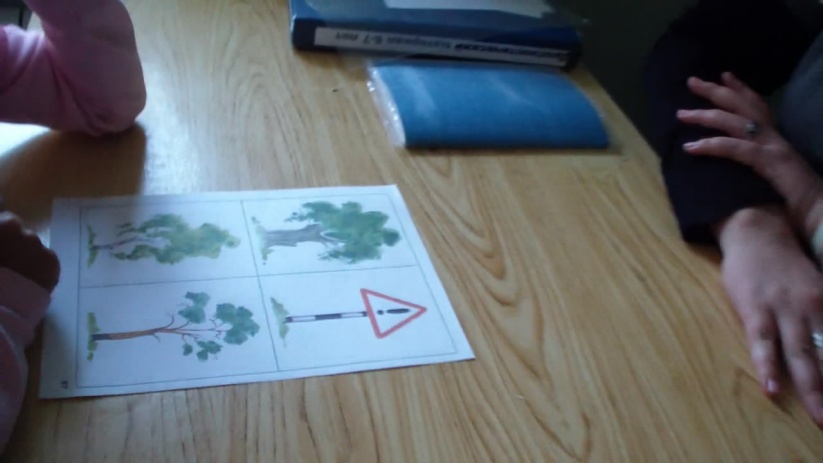 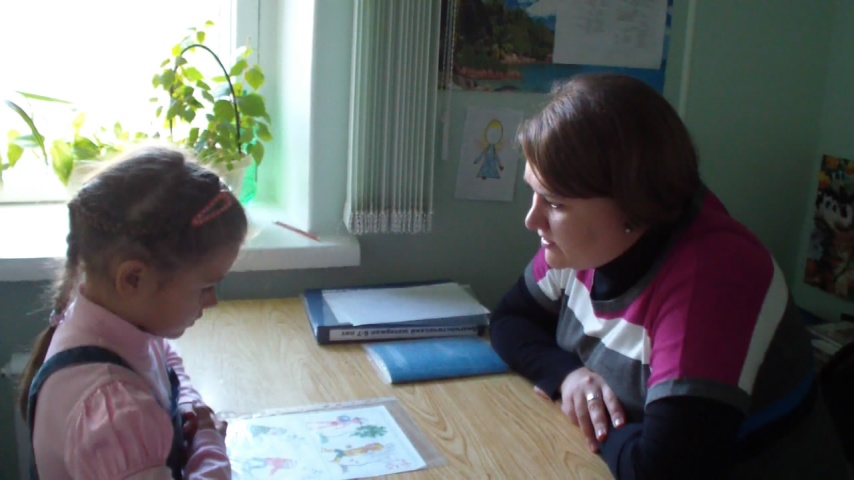 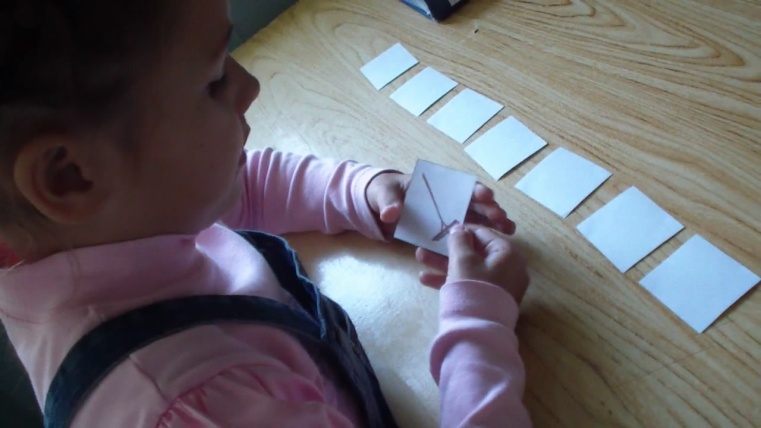 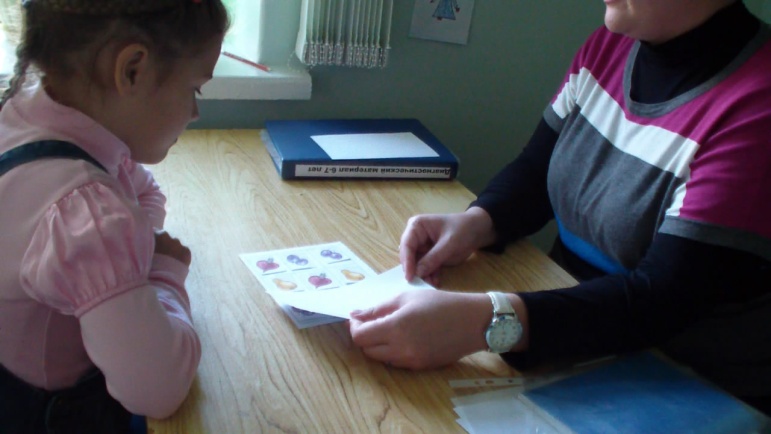 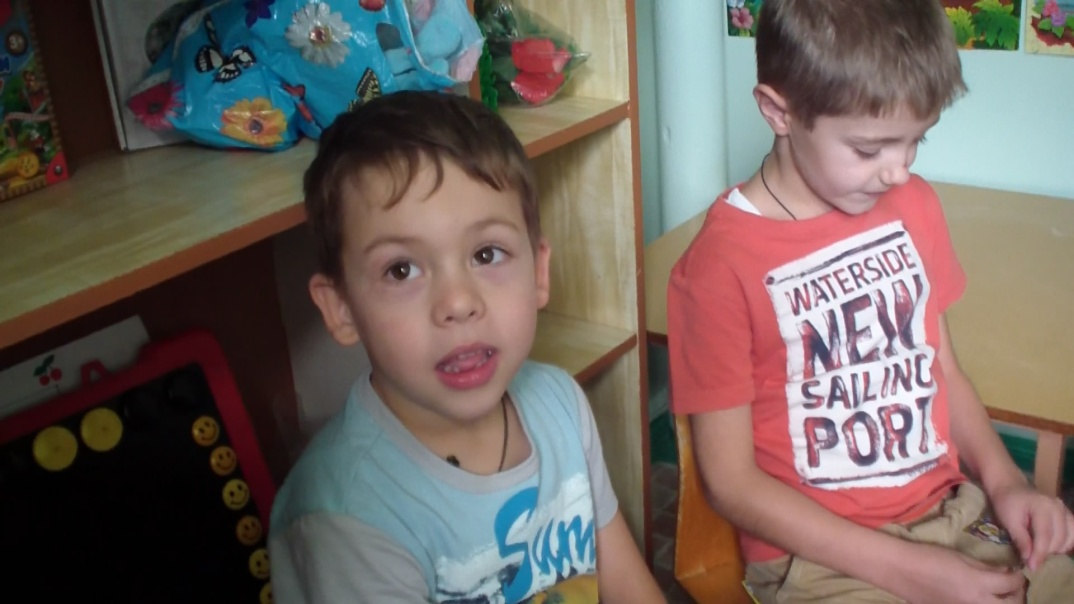 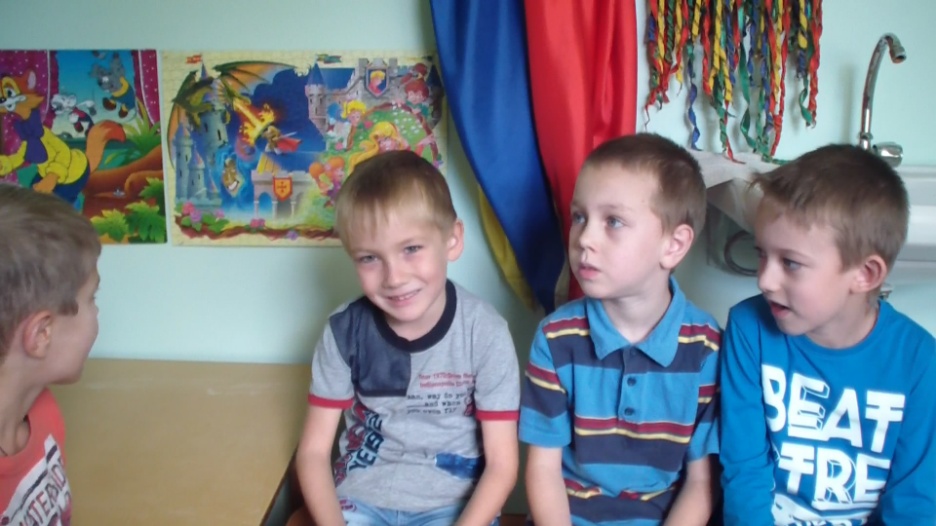 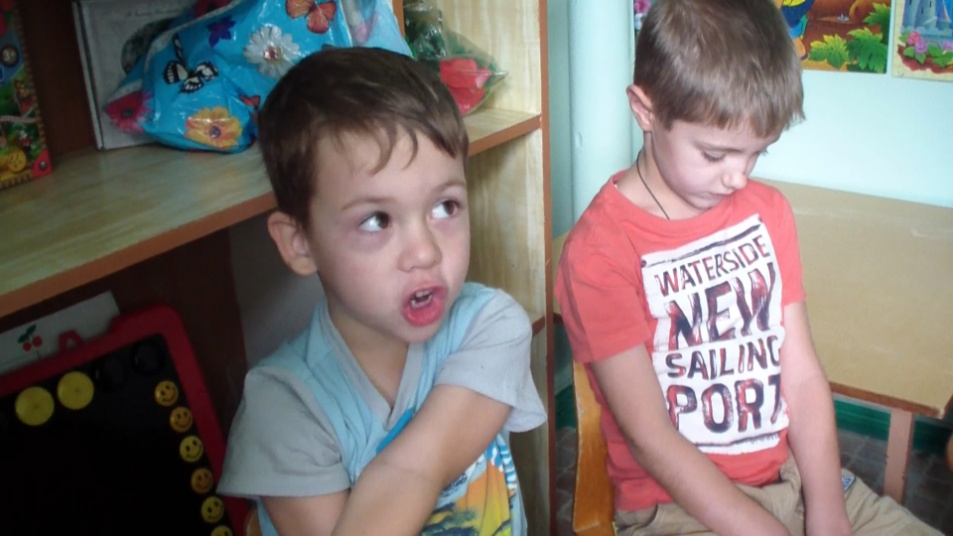 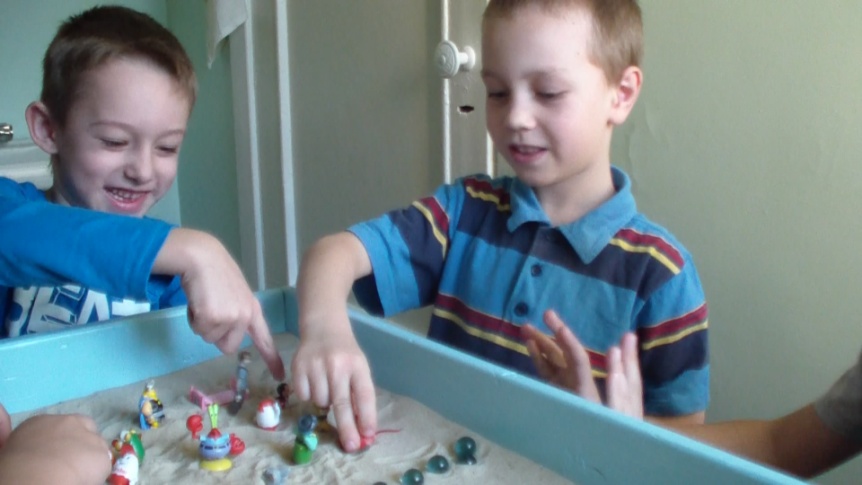 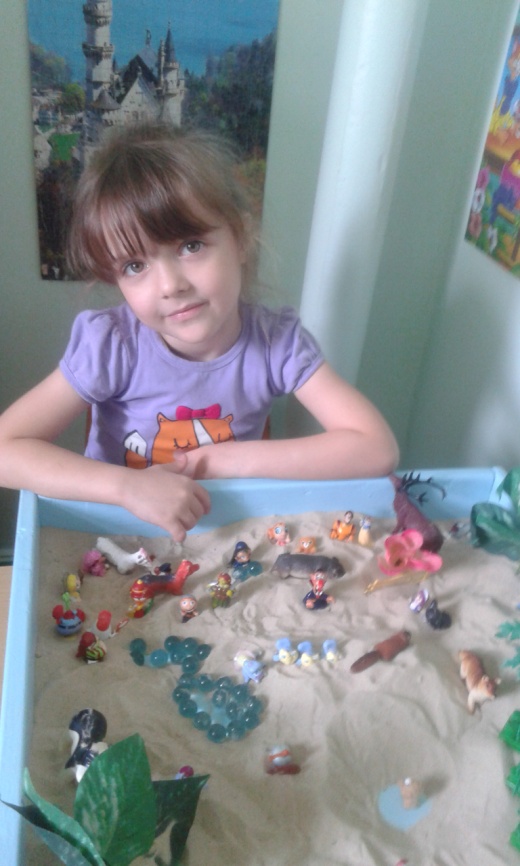 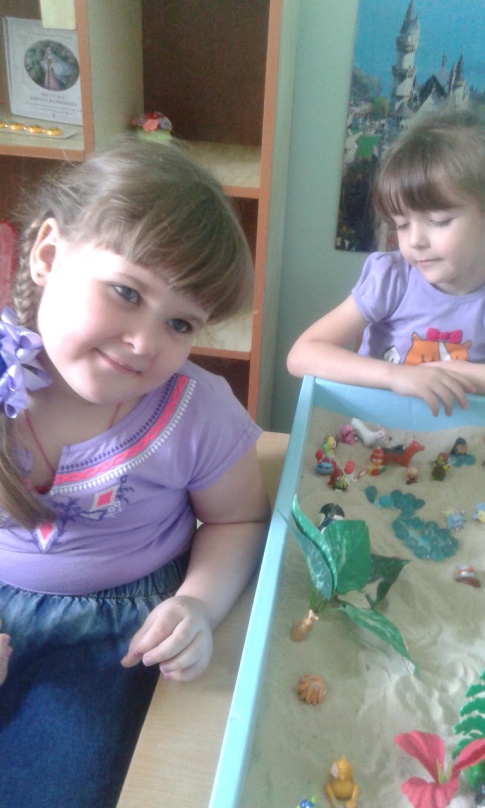 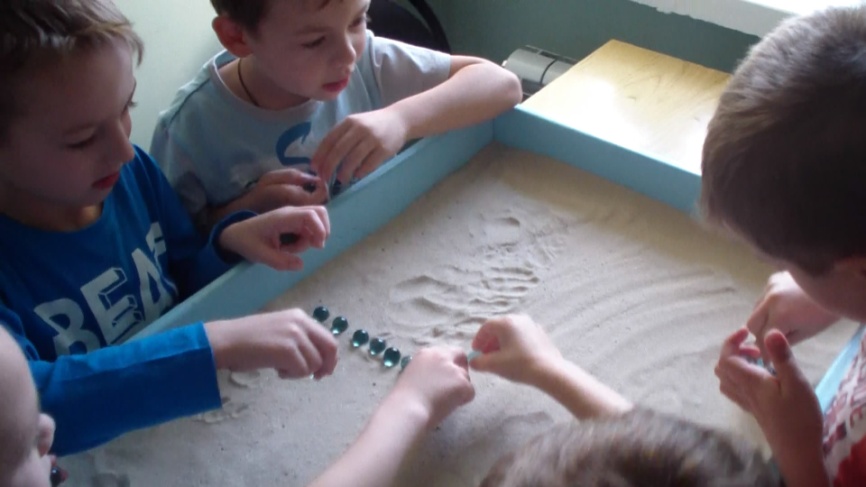 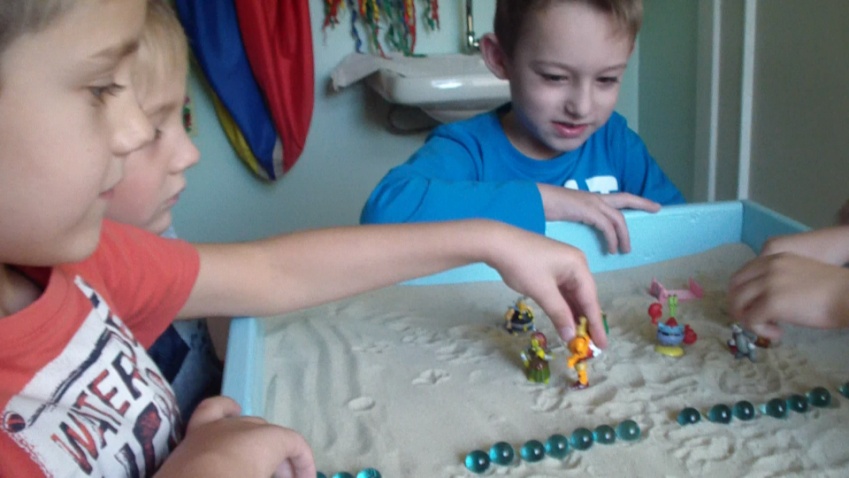 2. Коррекционно – развивающая работа.
повышение познавательных, интеллектуальных процессов,
 развитие мелкой моторики, 
мотивационной и эмоциональной готовности ребенка к школе.
Методика «Графический диктант» 
Д. Б. Эльконина.
Предназначен для исследования ориентирования в пространстве. С его помощью также определяется умение внимательно слушать и точно выполнять указания взрослого, правильно воспроизводить заданное направление линии, самостоятельно действовать по указанию взрослого.
Коррекционно – развивающее занятия.
Задание
Результат
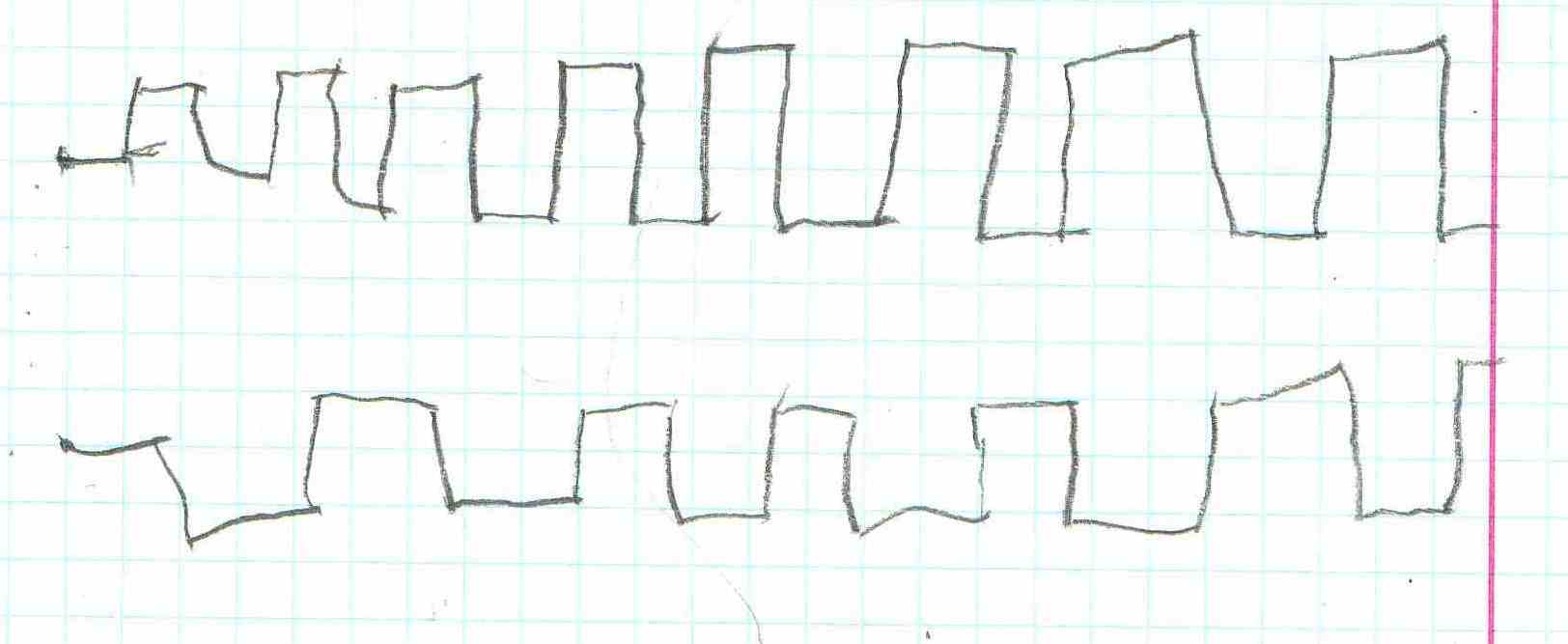 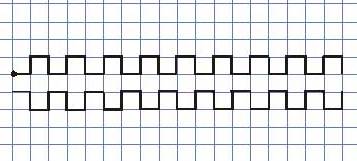 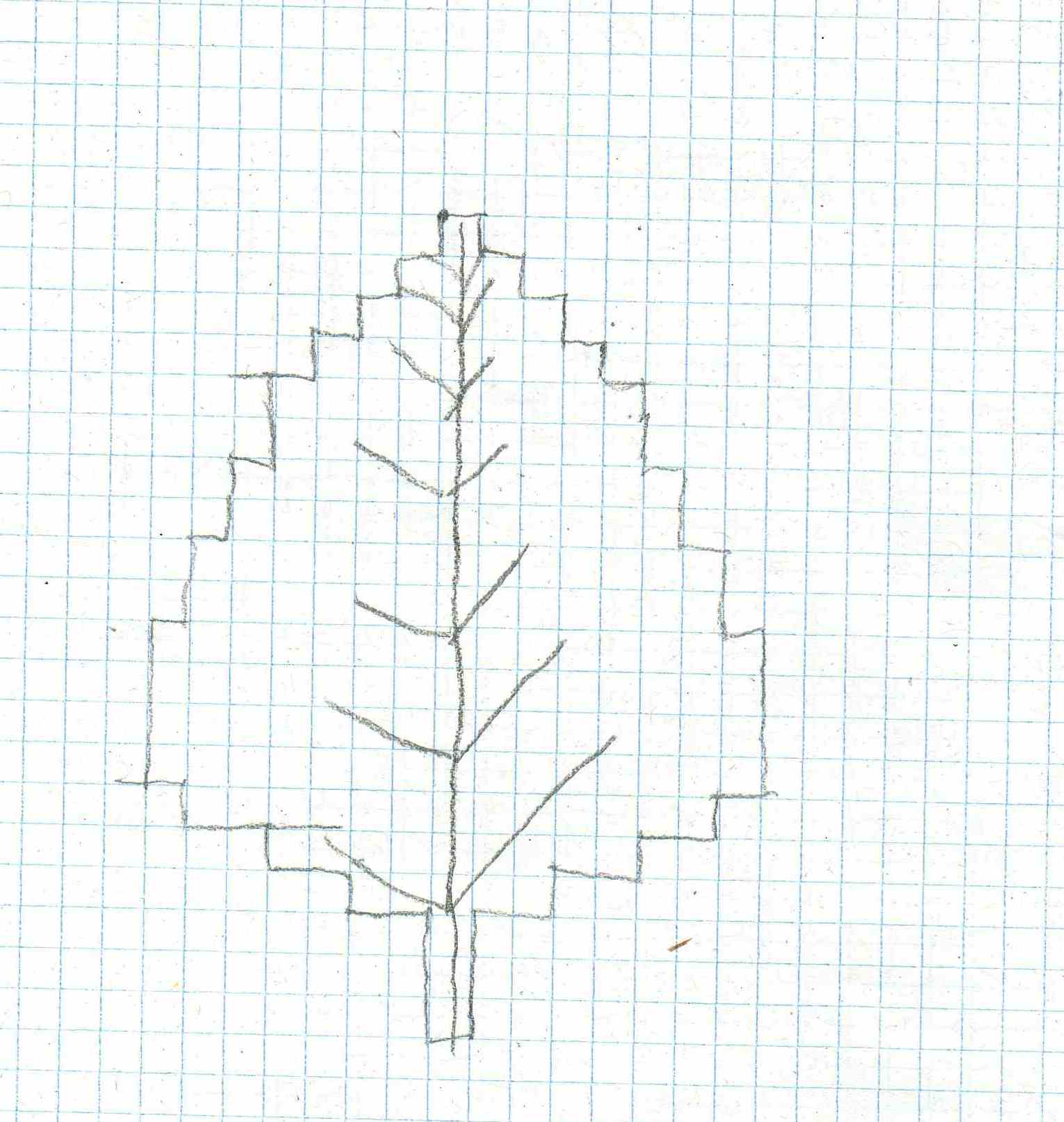 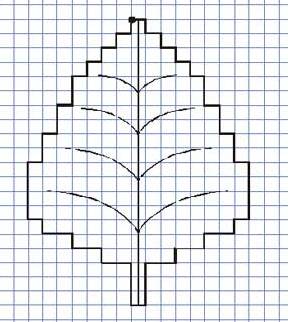 Работа с родителями
Оформление стендов для родителей
Родительский клуб
Консультирование
Участие в собраниях групп
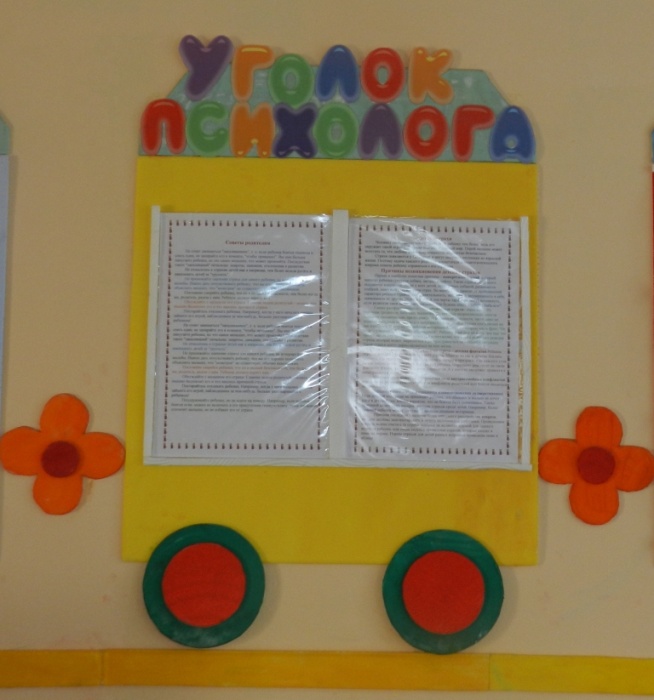 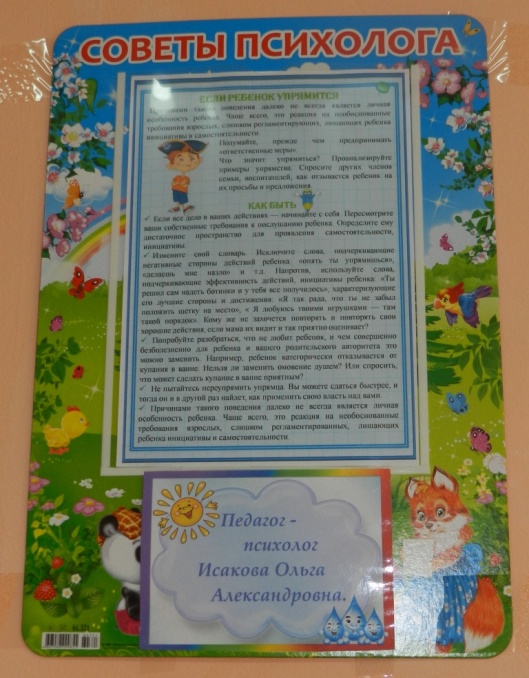 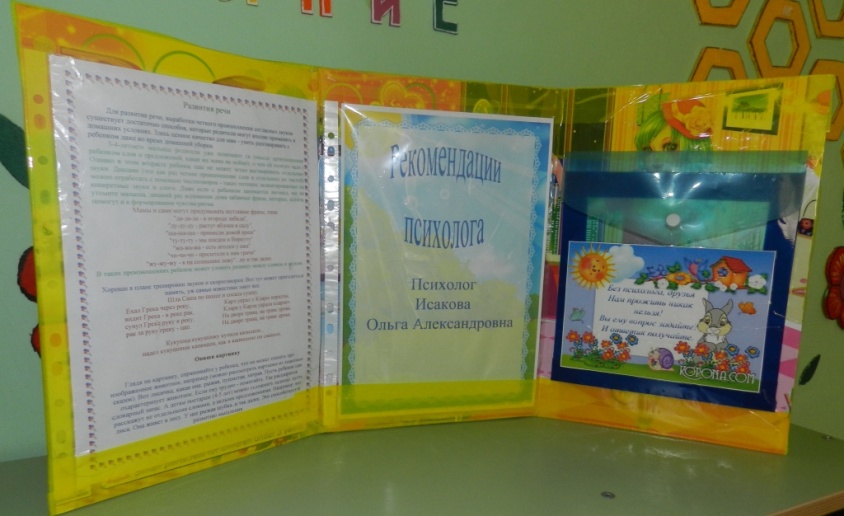 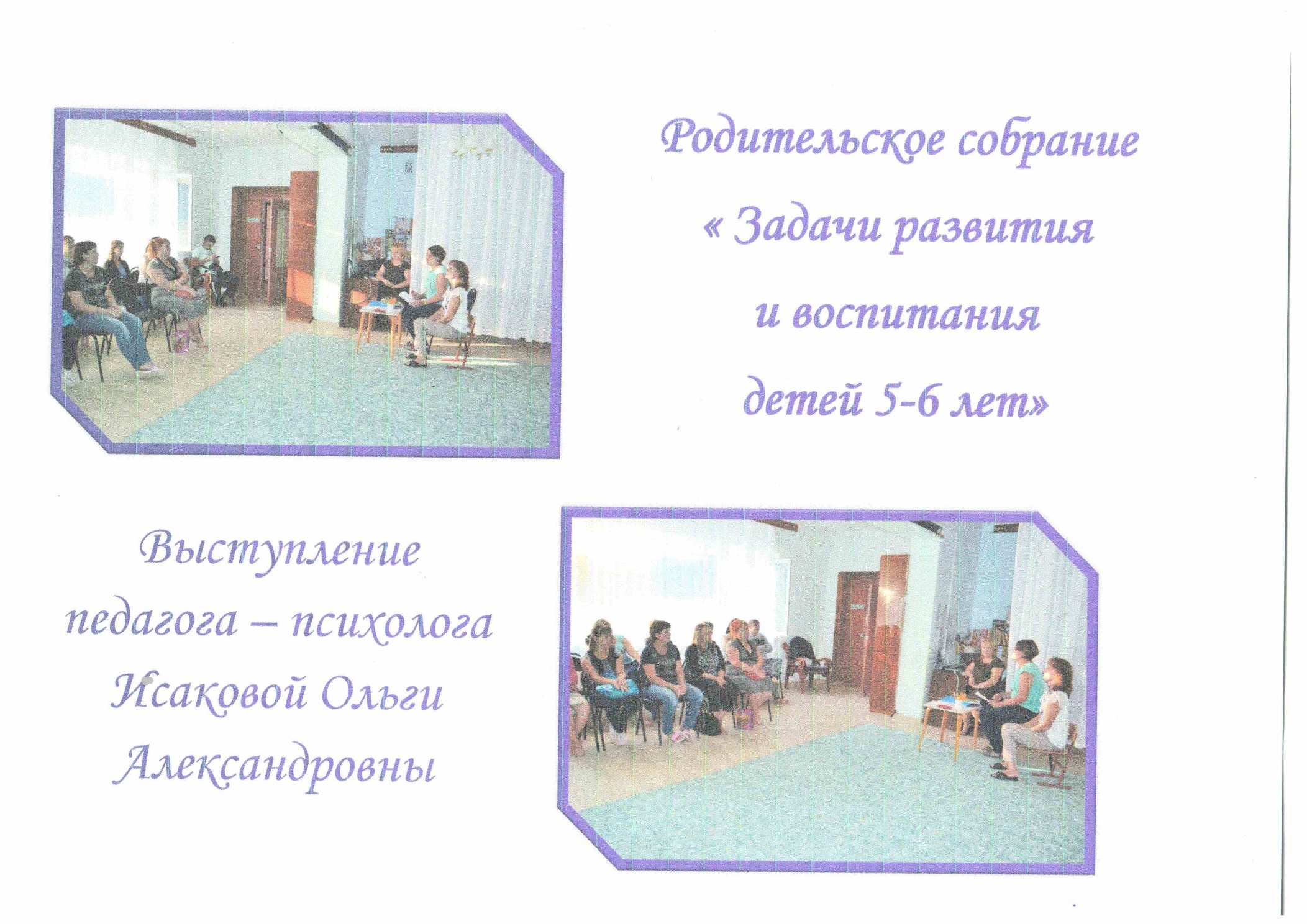 Родительский клуб
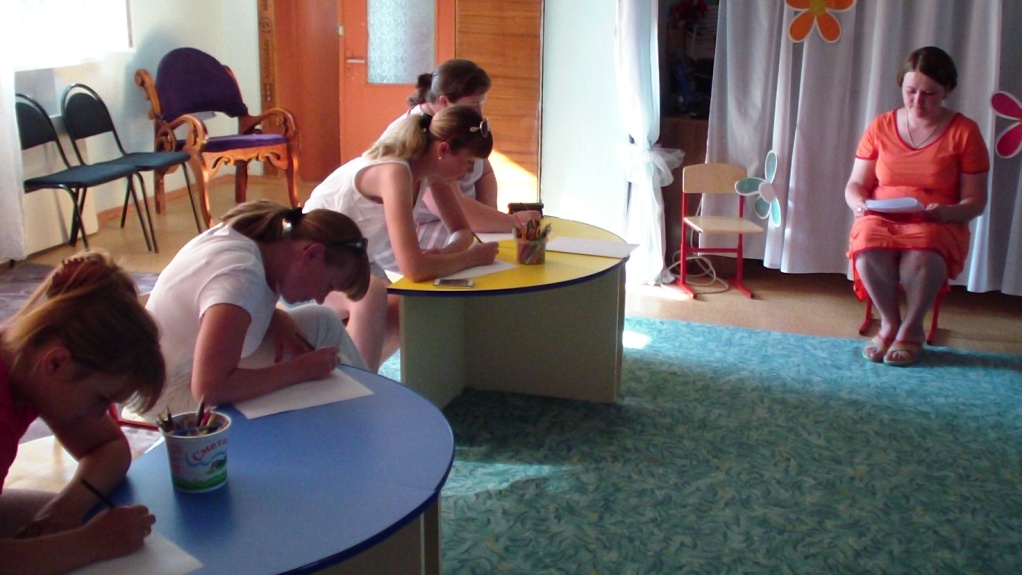 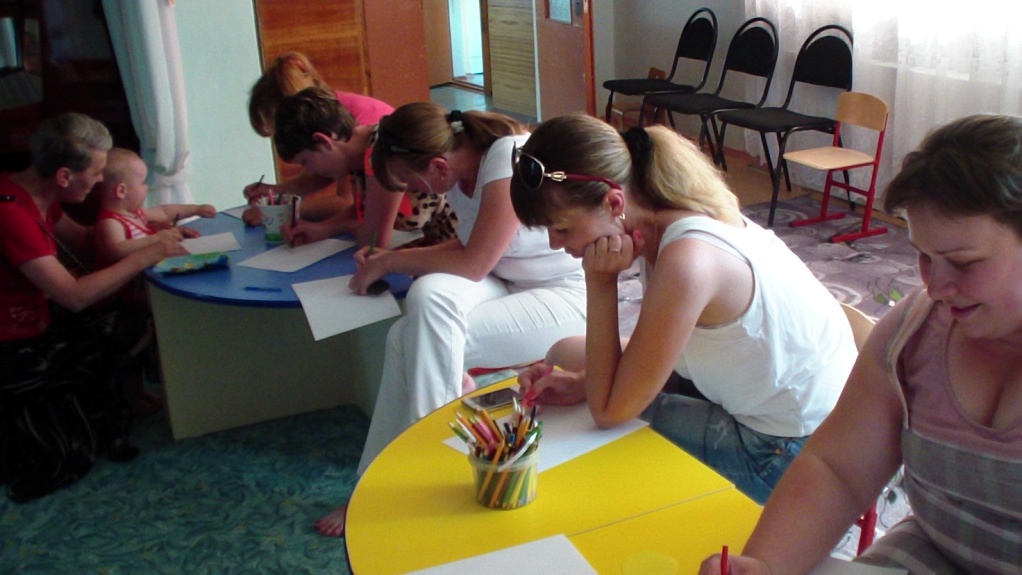 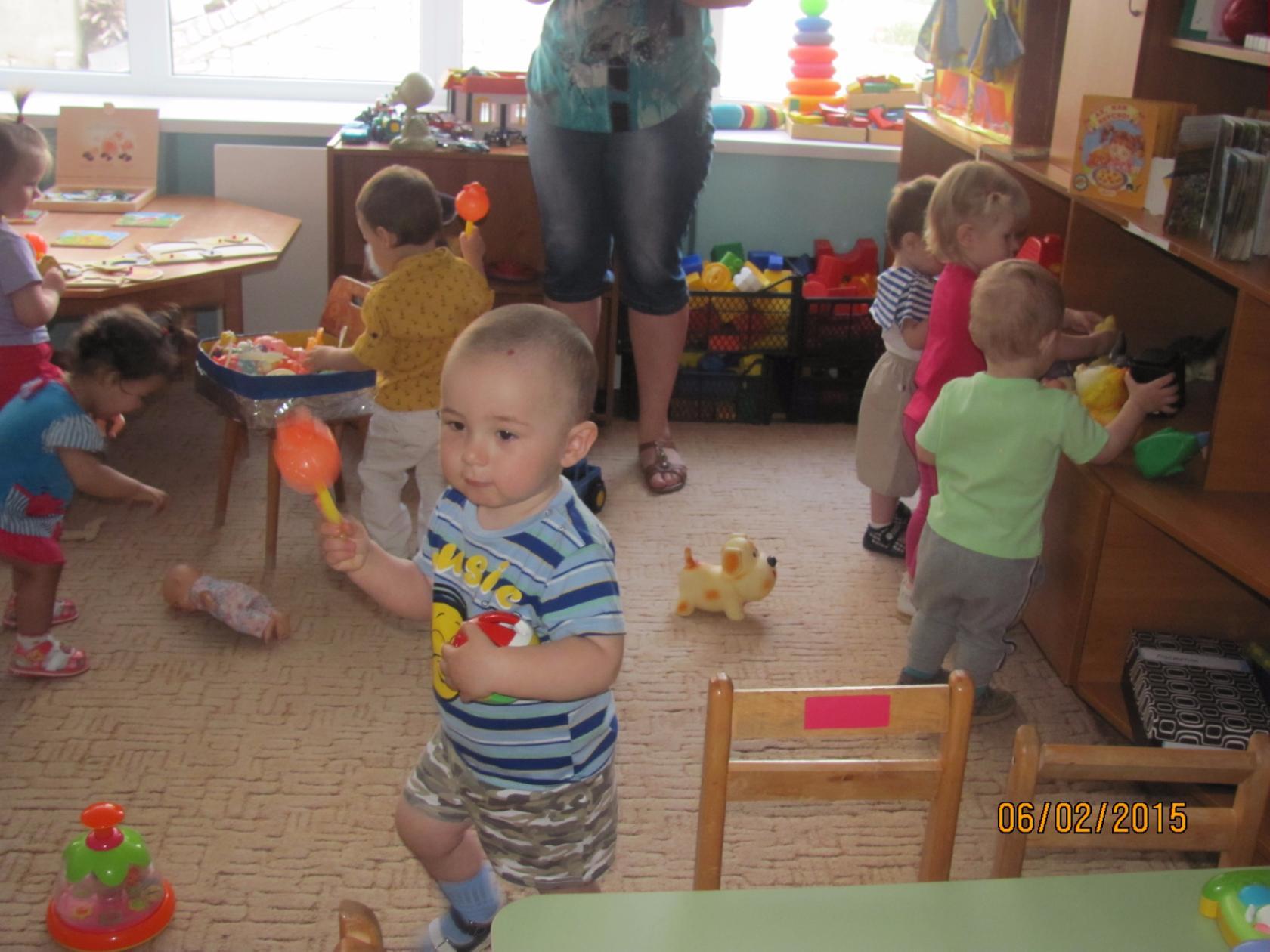 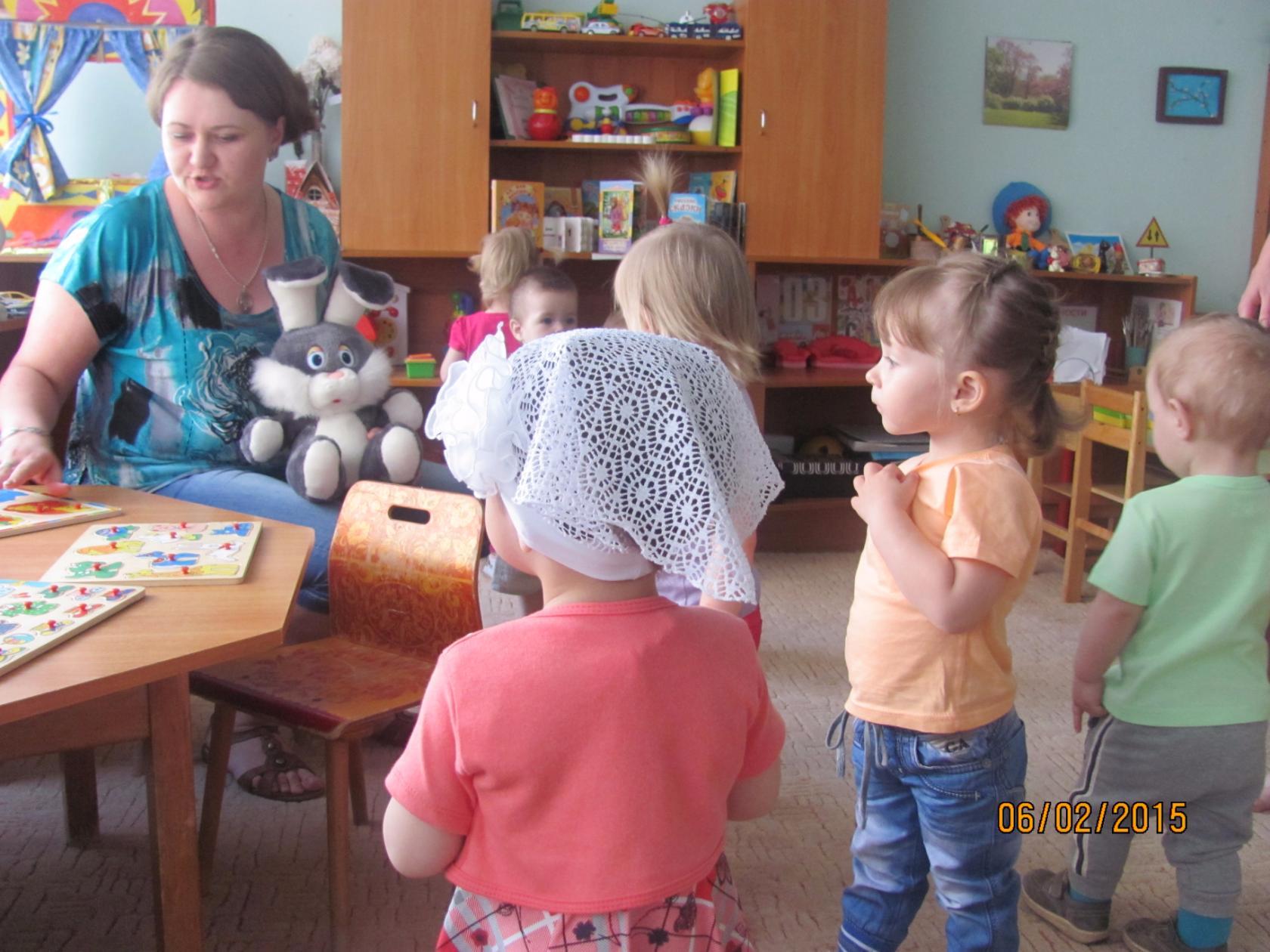 Рекомендации
Радуйтесь вашему сыну, дочке.
Разговаривайте с ребенком заботливым, одобряющим тоном.
поощряйте любопытство, любознательность 
и воображение ребенка.
Чаще хвалите ребенка.
Старайтесь, чтобы ребенок вместе с вами что- то делал по дому.
Играйте с ребенком в разные игры.
Будьте терпеливы.
Будьте примером для ребенка.
Любите своего ребенка.
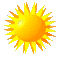 Спасибо за внимание!